UNIVERSITY OF THESSALY 
Department of Planning and Regional Development
Polytechnic School
Προγράμματα Ευρωπαϊκής 
Εδαφικής Συνεργασίας 
2014-2020
Dr. Lefteris Topaloglou
Το πλαίσιο της Ευρωπαϊκής Εδαφικής Συνεργασίας
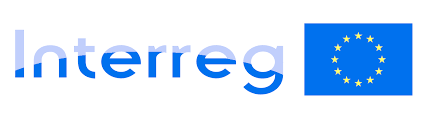 Οι τρεις διαστάσεις της Εδαφικής Συνεργασίας
Διασυνοριακή Συνεργασία: συμβάλει στη μετατροπή των περιφερειών εκατέρωθεν των εσωτερικών ή εξωτερικών συνόρων της Ευρωπαϊκής Ένωσης σε ισχυρούς οικονομικούς και κοινωνικούς πόλους. Συγκεκριμένα, ενθαρρύνονται δράσεις στους τομείς επιχειρηματικότητας, βελτίωσης της κοινής διαχείρισης φυσικών πόρων, ενίσχυσης δεσμών μεταξύ αστικών και αγροτικών περιοχών, βελτίωσης της πρόσβασης σε δίκτυα μεταφορών και επικοινωνίας, ανάπτυξης της κοινής χρήσης υποδομών, διοικητικής συνεργασίας, απασχόλησης, διάδρασης μεταξύ κοινοτήτων, πολιτισμού και κοινωνικής συνοχής. 
Διακρατική Συνεργασία: προωθεί τη συνεργασία μεταξύ ευρύτερων ευρωπαϊκών περιφερειών, (π.χ. Βαλτική, Βόρεια Θάλασσα, Μεσόγειος,, Άλπεις) και διευκολύνει συντονισμένες στρατηγικές απαντήσεις σε κοινές προκλήσεις, όπως η διαχείριση πλημμυρών, οι μεταφορές, διεθνείς επιχειρηματικοί και ερευνητικοί δεσμοί, αστικοί ανάπτυξη κτλ. Ιδιαίτερη έμφαση δίνεται στις υπερπόντιες και νησιωτικές περιοχές της ΕΕ (π.χ. Ινδικός Ωκεανός, Καραϊβική, Βόρεια Περιφέρεια κτλ).  
Διαπεριφερειακή Συνεργασία: παρέχει ένα πλαίσιο για την ανταλλαγή εμπειριών μεταξύ φορέων σε περιφερειακό και τοπικό επίπεδο από ολόκληρη την Ευρώπη, με στόχο να συμβάλει στις ευρωπαϊκές στρατηγικές για την παραγωγή, την απασχόληση και τη βιώσιμη ανάπτυξη. Επιπρόσθετα, στοχεύει στην εξάλειψη των ανισοτήτων μέσω της διασύνδεσης λιγότερο έμπειρων με πιο αναπτυγμένες περιφέρειες σε διάφορους τομείς δράσεις, όπως η καινοτομία, η δημογραφική αλλαγή, η αγορά ενέργειας και η κλιματική αλλαγή.
Τι είναι oı Πολιτικές Εδαφικής Συνεργασίας;
Τα Προγράμματα Ευρωπαϊκής Εδαφικής Συνεργασίας εκ της φύσεώς τους διαφέρουν από τα υπόλοιπα Τομεακά και Περιφερειακά Επιχειρησιακά Προγράμματα, καθώς το στοιχείο που κατά κύριο λόγο αναδεικνύεται είναι αυτό της συνεργασίας σε διασυνοριακό, διακρατικό και διαπεριφερειακό επίπεδο. 
Ειδοποιός διαφορά με τα υπόλοιπα προγράμματα του ΚΠΣ/ ΕΣΠΑ είναι η προϋπόθεση συμφωνίας των χωρών-εταίρων σε όλα τα στάδια σχεδιασμού και υλοποίησης των Προγραμμάτων.
Βιβλιογραφική Επισκόπηση (1)
Η εδαφική συνεργασία σηματοδοτεί την τάση μετάβασης από το «χώρο των τόπων» στο «χώρο των ροών» (Castells, 1997).
 Ο στόχος της εδαφικής συνοχής συνδέεται με την ανάγκη για διαμόρφωση ολοκληρωμένων, «place-based» χωρικών πολιτικών που να ενσωματώνουν την εδαφική διάσταση σε κάθε στάδιο του αναπτυξιακού προγραμματισμού (Panteia, 2010)
 Παράλληλες δυναμικές «απο-χωρικοποίησης» (π.χ. διαπερατά σύνορα) και «επανα-χωρικοποίησης» (π.χ. εμφάνιση νέων χωρικών ενοτήτων όπως τα Δυτικά Βαλκάνια) (Agnew, 1994, Jessop, 2002).
Διαπίστωση
Η επιστημονική συζήτηση ωστόσο, έχει δώσει ελάχιστη προσοχή στο ζήτημα του κατά πόσο η ανάπτυξη μιας περιφέρειας συσχετίζεται με τον αριθμό, την ένταση και την ποιότητα των εδαφικών συνεργασιών που η περιφέρεια αυτή αναπτύσσει με άλλες περιοχές πέρα από τα εθνικά σύνορα.
Βιβλιογραφική Επισκόπηση (2)
Τα προγράμματα εδαφικής συνεργασίας της ΕΕ λειτουργούν στην πράξη ως εργαλεία μιας «οριζόντιας ευρωπαϊκοποίησης» (Faludi, 2004) ή ως «κανάλια αλλαγών» (Borzel και Risse, 2000)
 Διάχυση ενός νέου «Παραδείγματος» χωρικών πολιτικών εδαφικής συνεργασίας, το οποίο βασίζεται στην ελεύθερη βούληση των δρώντων να συνεργαστούν (Bruno κ.α., 2006).
 Η ΕΕ παίζει το ρόλο του «διαμεσολαβητή» ή του «διευκολυντή» (Knill και Lehmkuhl, 1999), προσφέροντας ουσιαστικά ένα κοινό πλαίσιο προσδιορισμού και κατανόησης ενός προβλήματος και μια κοινή «εργαλειοθήκη» ιδεών, μεθοδολογίας ή καλών πρακτικών για την αντιμετώπισή του (Halpern, 2005). 
 Ενώ η ΕΕ δεν διαθέτει νομικά δεσμευτικές αρμοδιότητες χωρικού σχεδιασμού, εντούτοις έχει επηρεάσει σημαντικά όχι μόνο την ευρωπαϊκή αλλά και την εθνική ατζέντα του σχεδιασμού των χωρικών και αναπτυξιακών πολιτικών των κρατών μελών (Bohme κ.α., 2004).
Βιβλιογραφική Επισκόπηση (3)
Σημαντική η συμβολή του INTERRΕG στην «ευρωπαϊκοποίηση» του χωρικού σχεδιασμού (Giannakourou, 2005, Pedrazzini, 2005, Dabinett and Richardson, 2005).

 Η «ευρωπαϊκή» προστιθέμενη αξία προκύπτει μέσα από την ανταλλαγή τεχνογνωσία για την επίλυση κοινών προβλημάτων σ’ ένα υψηλότερο επίπεδο χωρικού σχεδιασμού (Colomb, 2007).

 Το INTERREG, ως διεθνικό πλαίσιο μεταφοράς «μάθησης» στο επίπεδο των πολιτικών, των θεσμών και των πρακτικών (Dabinnett, 2006).
 
 Προγράμματα εδαφικής συνεργασίας όπως είναι το INTERREG, μέσα από άτυπες πολλές φορές διαδικασίες κοινωνικοποίησης της γνώσης δίνουν τη δυνατότητα σε φορείς εθνικού, περιφερειακού ή τοπικού επιπέδου, να ενσωματώνουν νέες ιδέες και πρακτικές και να προσαρμόζουν ανάλογα τις στρατηγικές τους (Giannakourou, 2005).
Στρατηγική “Ευρώπη 2020”: Στόχος μια ανάπτυξη:
Τι σημαίνει ΙPA και ποιους αφορά;
Ο Μηχανισμός Προενταξιακής Βοήθειας (Instrument for Pre-Accession Assistance – IPA) αποτελεί το χρηματοδοτικό εκείνο εργαλείο της Ευρωπαϊκής Ένωσης που στόχο έχει την ενίσχυση της προενταξιακής πορείας των υποψήφιων και δυνητικά υποψηφίων προς ένταξη στην ΕΕ χωρών.
Υποψήφιες Χώρες: ΤΟΥΡΚΙΑ
Δυνητικά Υποψήφιες Χώρες: ΑΛΒΑΝΙΑ, ΠΓΔΜ, ΒΟΣΝΙΑ ΕΡΖΕΓΟΒΙΝΗ, ΜΑΥΡΟΒΟΥΝΙΟ, ΚΟΣΟΒΟ UNSCR 1244
Τι σημαίνει ENPI και ποιους αφορά;
ANATOΛΗ:
Ρωσία
Ουκρανία
Λευκορωσία
Μολδαβία
Γεωργία
Αρμενία
Αζερμπαϊτζάν
ΝΟΤΟΣ
Μαρόκο
Αλγερία
Τυνησία
Παλ/κή Αρχή
Ισραήλ
Ιορδανία
Λίβανος
Συρία
Ο Ευρωπαϊκός Μηχανισμός Γειτονίας και Εταιρικής Σχέσης, (European Neighbourhood and Partnership Instrument - ENPI), θέτει το πλαίσιο συνεργασίας μεταξύ ΕΕ και Γειτνιάζουσων Χωρών στα εξωτερικά σύνορα της ΕΕ, δίνοντας έμφαση στη διασυνοριακή συνεργασία
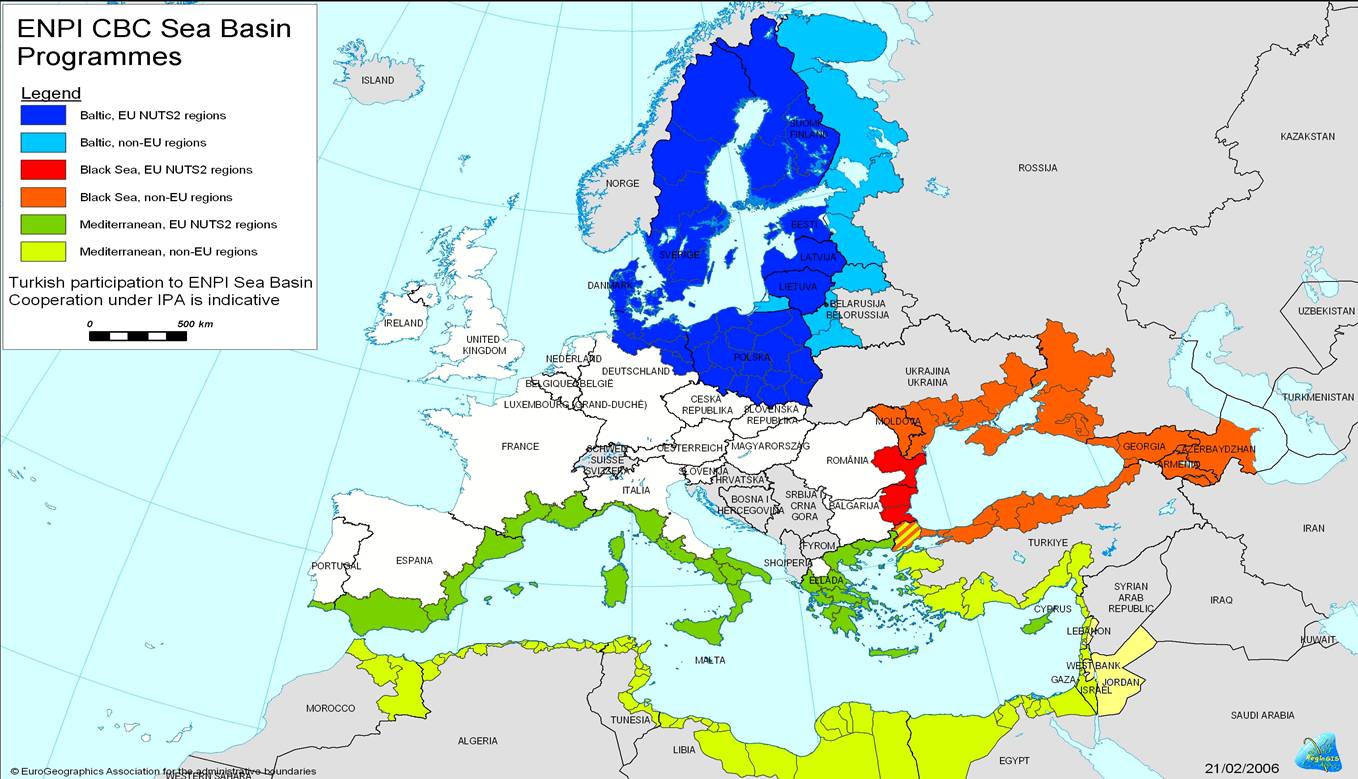 Ελλ΄δ            (1) ΕΛΛΑΔΑ - ΒΟΥΛΓΑΡΙΑ
	    (2) ΕΛΛΑΔΑ – ΚΥΠΡΟΣ
                      (3) ΕΛΛΑΔΑ – ΙΤΑΛΙΑ
                      (4) ΕΛΛΑΔΑ – Π.Γ.Δ.Μ.
                      (5) ΕΛΛΑΔΑ - ΑΛΒΑΝΙΑ
Η διάρθρωση του INTERREG 
που αφορά στην Ελλάδα
Διμερή Διασυνοριακά Προγράμματα
(1) ΑΔΡΙΑΤΙΚΗ                               (5) ENI CBC MED
                     (2) ΜΑΥΡΗ ΘΑΛΑΣΣΑ                (6) BALKAN MEDITERRANEAN    
                     (3) ΙΝΤΕRREG EUROPE
                     (4) MED
Πολυμερή Προγράμματα
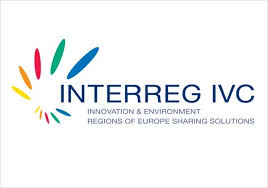 ΠροΓΡΑΜΜΑInterreg europe
Τι είναι το Interreg Europe;
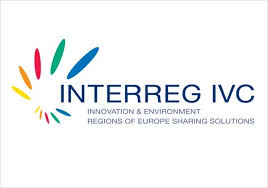 Το Interreg Europe εστιάζει σε 4 πολιτικές
Χρηματοδότηση
Το πρόγραμμα χρηματοδοτείται από το Ευρωπαϊκό Ταμείο Περιφερειακής Ανάπτυξης (ΕΤΠΑ). Ο συνολικός προϋπολογισμός του ανέρχεται σε 359 εκ. €
Δύο (2) τύποι δράσεων
Έργα Διαπεριφερειακής Συνεργασίας
Πλατφόρμες «εκμάθησης πολιτικών»
Ποιοι είναι επιλέξιμοι για χρηματοδότηση;
Οποιαδήποτε από τις ακόλουθες οργανώσεις/φορείς των 28 Κρατών-Μελών της ΕΕ, καθώς & Νορβηγία - Ελβετία
Πλατφόρμες “Εκμάθησης Πολιτικών”
Άξονες προτεραιότητας…
….και 6 επενδυτικές προτεραιότητες
Έργα διαπεριφερειακής Συνεργασίας
Σχεδιασμός σε 2 φάσεις
Προϋπολογισμός έργου
Επιλέξιμες Δαπάνες
Πιθανές Δράσεις σε κάθε Φάση
Φάση 1: διαπεριφερειακή εκμάθηση
Φάση 2: παρακολούθηση υλοποίησης του σχεδίου δράσης (προκαθορισμένες δράσεις)
Εταιρικό Σχήμα
Τα πρώτα βήματα μιας πρότασης
1. Σύλληψη ιδέας
2. Επιλογή lead partner
3. Συγκρότηση Εταίρων
Τα σημεία-κλειδιά για την επιτυχία
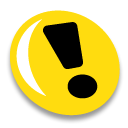 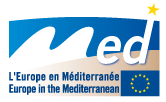 ΠροΓΡΑΜΜΑInterreg Med
Στόχος του Προγράμματος MED
Περιοχή Παρέμβασης
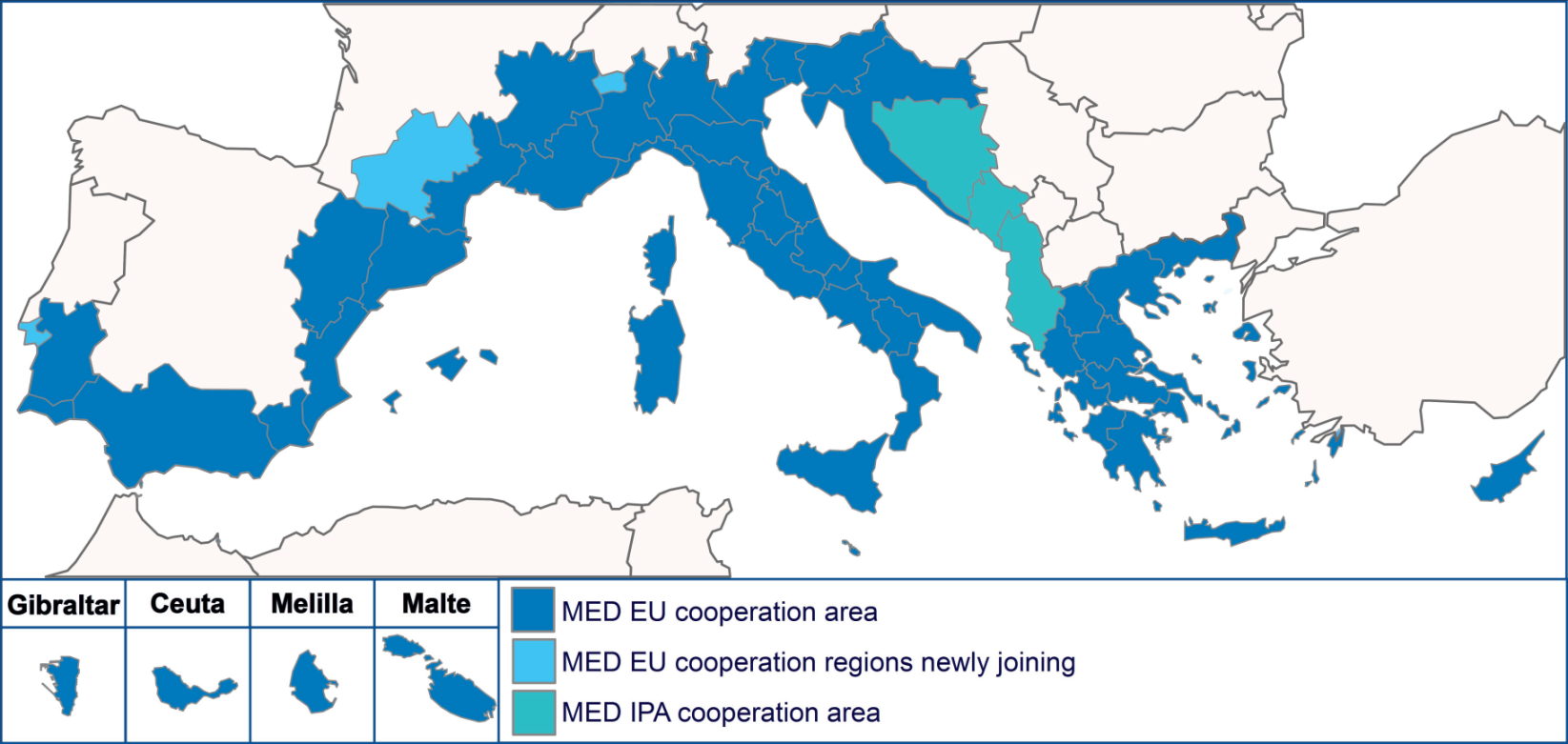 13 συνολικά Μεσογειακές Χώρες
10 Χώρες Μέλη ΕΕ
3 Υποψήφιες προς ένταξη στην ΕΕ
122 εκατομμύρια κάτοικοι
Άξονες Προτεραιότητας
Άξονας 2: 

Ενδυνάμωση στρατηγικών χαμηλών εκπομπών άνθρακα και ενεργειακής αποτελεσματικότητας σε πόλεις, νησιά και απομακρυσμένες περιοχές
Ένας εδαφικός Άξονας Προτεραιότητας
Άξονας 1:

Προώθηση καινοτομίας και ικανοτήτων για την ανάπτυξη έξυπνης & βιώσιμης ανάπτυξης
Άξονας 3: 

Προστασία & Προώθηση των  Μεσογειακών φυσικών και πολιτιστικών πόρων
Άξονας 3: 

Η κοινή θάλασσα της Μεσογείου
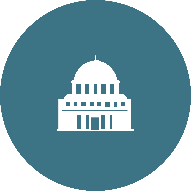 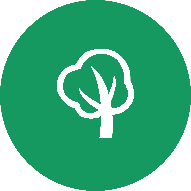 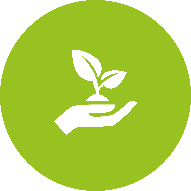 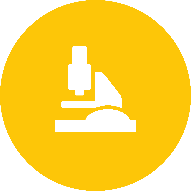 Τρείς Θεματικοί Άξονες Προτεραιότητας
[Speaker Notes: 3 thematic fields: Innovation and economic development (clusters); Low-carbon economy (energy efficiency in buildings, RES, LC transports); sustainable development (sustainable tourism for valorisation of natural and cultural resources + protected areas)
4th Priority Axis on Mediterranean governance: horizontal coordination linked to thematic priorities]
Χωρική & Ολοκληρωμένη Προσέγγιση
Έμφαση σε τέσσερις (4) τύπους περιοχών:

 Παραθαλάσσιες Περιοχές υψηλής ελκυστικότητας, σημαντικής συγκέντρωσης δραστηριοτήτων και ευαίσθητων φυσικών και πολιτιστικών πόρων

 Αστικές Περιοχές που λειτουργούν ως κέντρα καινοτομίας και κοινωνικοοικονομικών δραστηριοτήτων, που αντιμετωπίζουν ισχυρές περιβαλλοντικές πιέσεις ρύπανσης και εκπομπών αερίων

 Νησιά τα οποία αντιπροσωπεύουν σημαντικά οικονομικά, περιβαλλοντικά και πολιτιστικά χαρακτηριστικά της περιοχής της Μεσογείου

 Αγροτικές και απομακρυσμένες περιοχές που χαρακτηρίζονται από αγροτικές δραστηριότητες, χαμηλή πληθυσμιακή πυκνότητα και φαινόμενα απομόνωσης
Η λογική των Modules
Module 1: ΜΕΛΕΤΗ: Σχεδιασμός κοινών προσεγγίσεων & στρατηγικών
Module 2: ΕΛΕΓΧΟΣ: Δράσεις πιλοτικής επίδειξης
Module 3: ΚΕΦΑΛΑΙΟΠΟΙΗΣΗ: Μεταφορά, διάχυση & κεφαλαιοποίηση

 


    
Συνδυασμός Modules: M1+M2, M2+M3, M1+M2+M3,
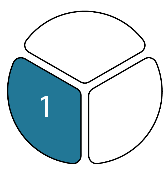 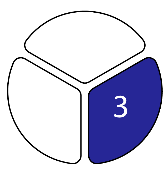 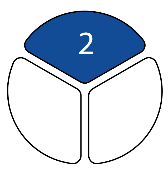 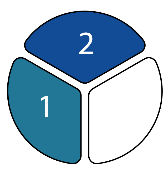 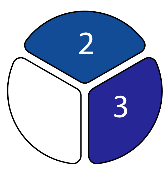 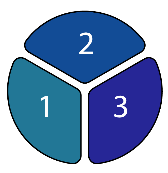 Η 1η Πρόσκληση
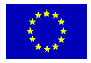 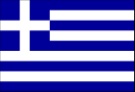 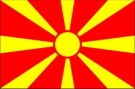 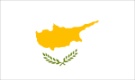 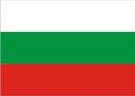 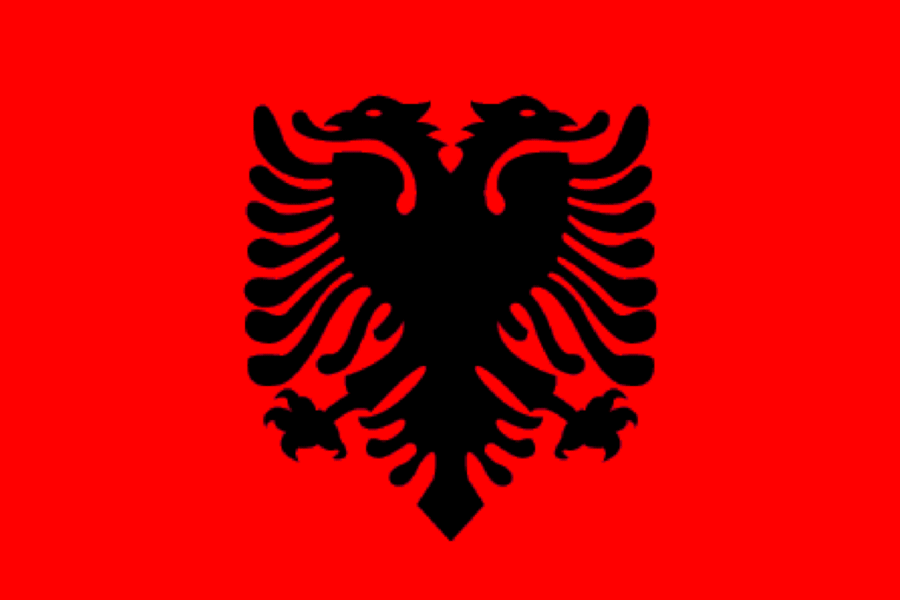 ΠροΓΡΑΜΜΑbalkan-mediterranean
To υπόβαθρο του Προγράμματος
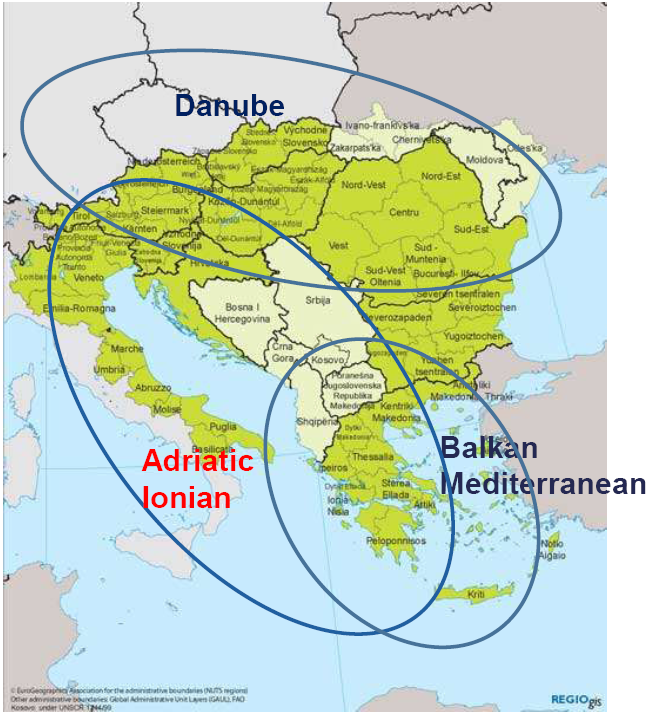 2007-2013
South East Europe (SEE)
2014-2020
Adriatic-Ionian
 (EUSAIR)
2014-2020
Danube
(EUSDR)
2014-2020
Balkan-Mediterranean
Περιοχή Παρέμβασης
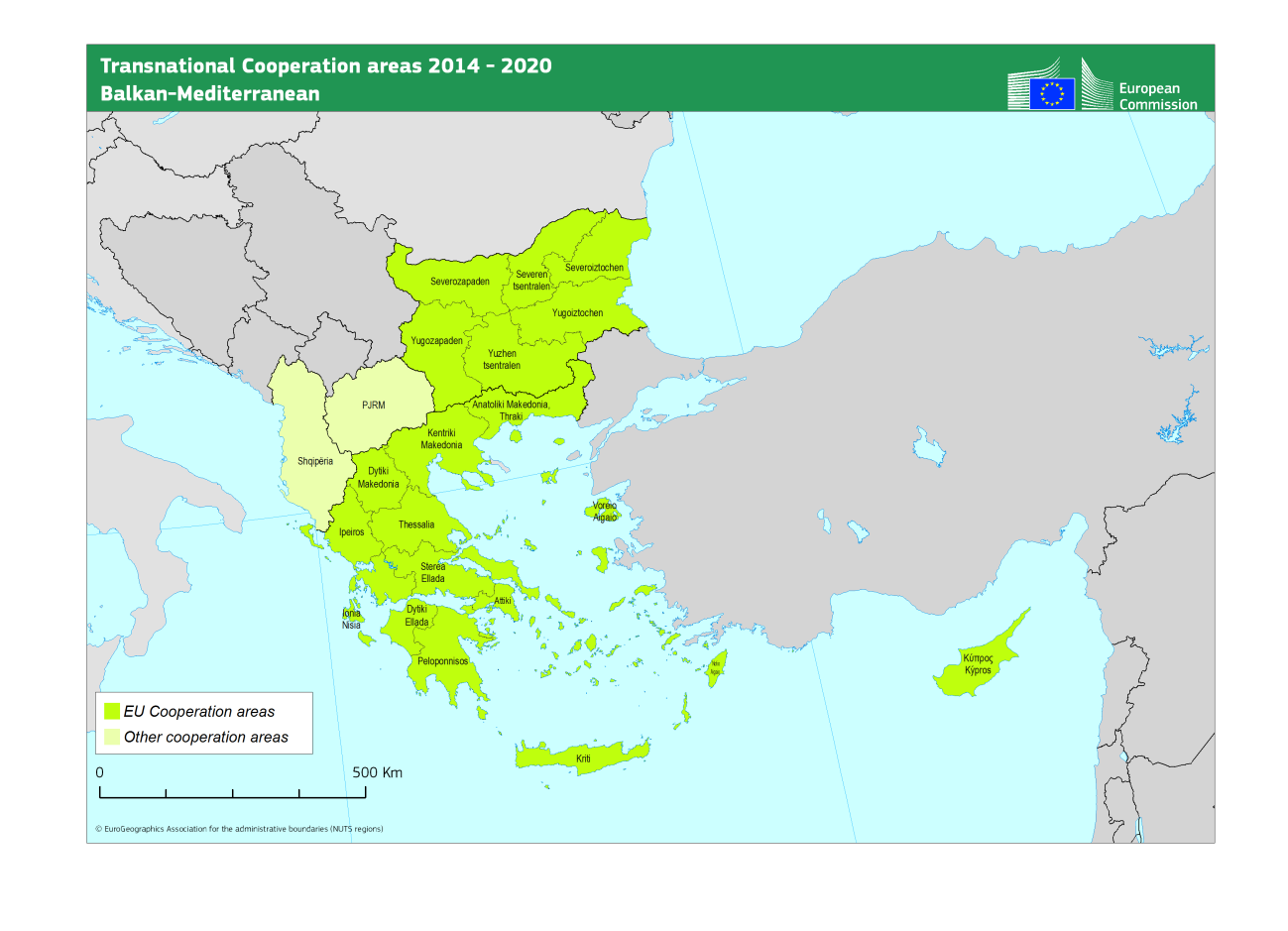 Η αρχιτεκτονική του Προγράμματος
6
3
Καλύτερη δημόσια διοίκηση
Περιβάλλον & αποδοτικότητα πόρων
11
10
Καλύτερη εκπαίδευση & κατάρτιση
Ανταγωνιστικότητα ΜΜΕ
04
Σύνδεση με μακρο-περιφερειακές στρατηγικές
& διασυνοριακά προγράμματα
Μακροπεριφερειακές Στρατηγικές
Διασυνοριακά Προγράμματα
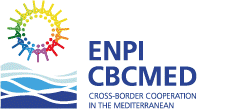 ΠροΓΡΑΜΜΑΕΝΙ CBC MED“MEDITERRANESN BASIN”
Περιοχή Παρέμβασης
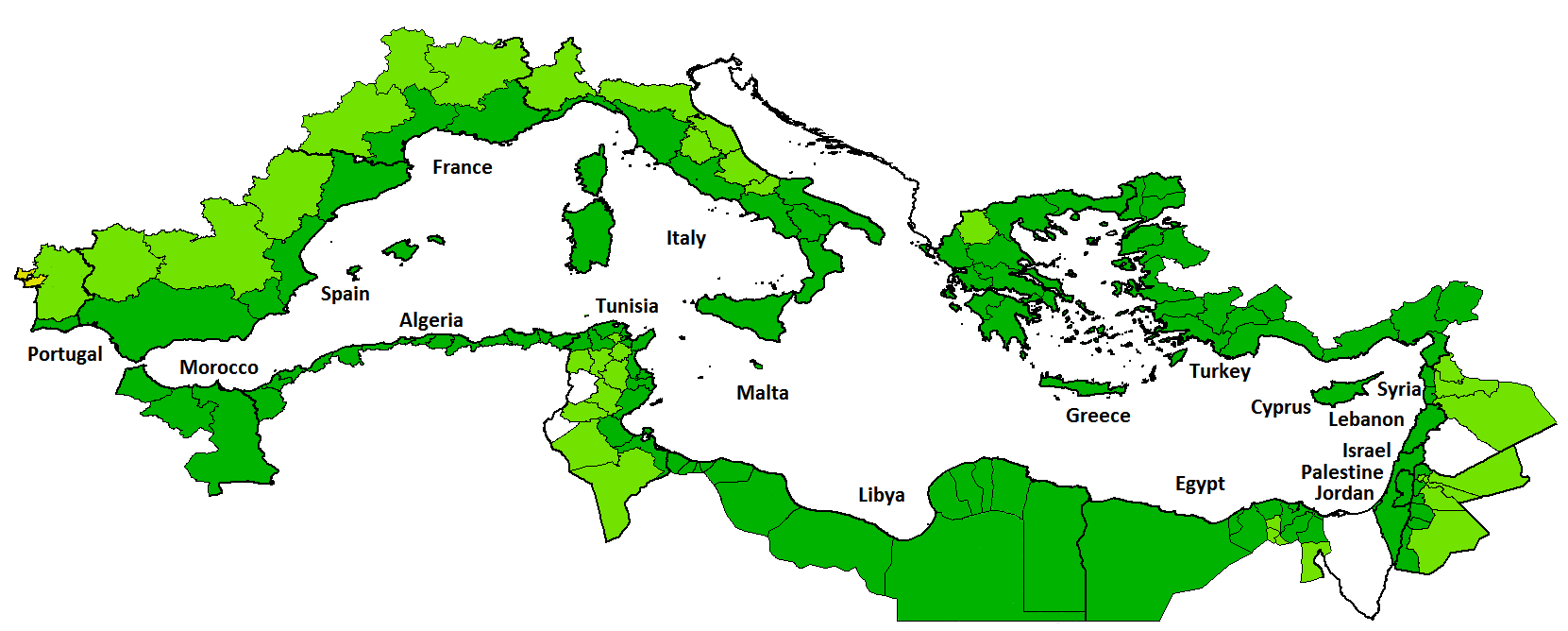 14 συνολικά Μεσογειακές Χώρες
7 Χώρες Μέλη ΕΕ
7 Μεσογειακές χώρες μη μέλη ΕΕ
Η αρχιτεκτονική του ENI CBC MED (1)
1. Προώθηση οικονομικής & κοινωνικής ανάπτυξης
1 Ευρύτερος Στόχος
60% Προϋπ/σμού
3 Θεματικοί Στόχοι
1.C Προώθηση της κοινωνικής ενσωμάτωσης και αντιμετώπιση της φτώχειας
1.A Επιχειρήσεις και ανάπτυξη ΜΜΕ
1.B Υποστήριξη εκπαίδευσης, έρευνας, τεχνολογικής εκπαίδευσης & καινοτομίας
7 Προτεραιότητες
2.1 Υποστήριξη μεταφοράς τεχνολογίας and εμπορευματοποίηση ερευνητικών αποτελεσμάτων
3.1 Παροχή δεξιοτήτων σε νέους και γυναίκες που ζητά η αγορά
1.1 Υποστήριξη καινοτόμων start-ups νέων επιχειρήσεων
1.2 Ενδυνάμωση & υποστήριξη δικτύων, clusters, consortia & αλυσίδων αξίας
2.2 Υποστήριξη πρόσβασης ΜΜΕ στην έρευνα & καινοτομία
3.2 Υποστήριξη της κοινωνικής αλληλεγγύης
1.3 Ενθάρρυνση αειφόρου τουρισμού, πρωτοβουλίες & δράσεις
43
[Speaker Notes: Institutional capacity building as transversal priority
People to people cooperation as a modality to achieve the identified Objectives 

1.1 Support innovative start-up: (expecially youngs and women);
1.2 Previous experience in the ENPI CBC MED programme, in terms of clusters on agro-food and textile. We have LACTIMED at expo on Saturday 20th of June.
1.3 In continuity with the previous programme, to promote various aspects of the territories, not anly cultural heritage but also food, sports and traditions); in particular we would like to focus on specific touristic small situations. 

2.1 here we speak about enhancing the networks bewtween PA and SMEs and Research Centers;
2.2 Supporting SMEs expecially start ups etc. 

3.1 Promotion of social inclusion is the new priority, focused on young people and NEET (not (engaged) in Education, Employment or Training) and women, 
3.2 targeted to policy makers (PA) to dialogue with actors operating in the social and economic cooperation.]
Η αρχιτεκτονική του ENI CBC MED (2)
40% Προϋπ/σμού
1 Ευρύτερος Στόχος
2. Αντιμετώπιση κοινών περιβαλλοντικών προκλήσεων
2.A Περιβαλλοντική προστασία, κλιματική αλλαγή, προσαρμογή και  αντιμετώιση
1 Θεματικοί Στόχοι
4 Προτεραιότητες
4.1 Υποστήριξη καινοτόμων τεχνολογικών λύσεων για την αύξηση της αποτελεσματικής χρήσης του νερού
4.2 Μείωση της παραγωγή δημοτικών αποβλήτων, προώθηση της διαλογής στην πηγή και βελτιστοποίηση της αξιοποίησης οργανικών υλικών
4.3 Υποστήριξη αποδοτικών & καινοτόμων ενεργειακών παρεμβάσεων σε κτίρια εστιάζοντας στα δημόσια κτίρια
4.4 Ενσωμάτωση του Ecosystem-Based management approach στα τοπικά σχέδια ανάπτυξης
44
[Speaker Notes: 4.1 continuity with the past programme;
4.2 more targeted on municipal waste;
4.3 focused on public building and energy efficiency;
4.4. in continuity with the past programme, to mitigate the risck of costa zone management and the preserve the ecosystem.]
Είδη έργων
Standard
Projects

Χαρακτήρα Επίδειξης
Strategic Projects

Εστίαση σε επιλεγμένες προτεραιότητες
Capitalisation 
Projects
Διάχυση αποτελεσμάτων
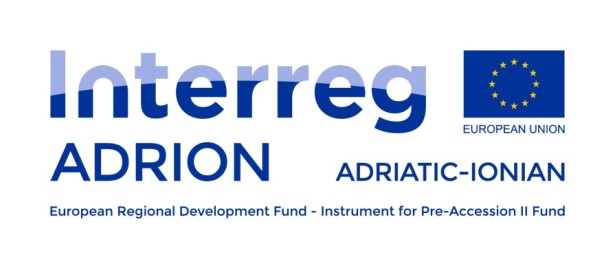 ΠροΓΡΑΜΜΑadrIATIC IONIAN 2014 - 2020
Περιοχή Παρέμβασης
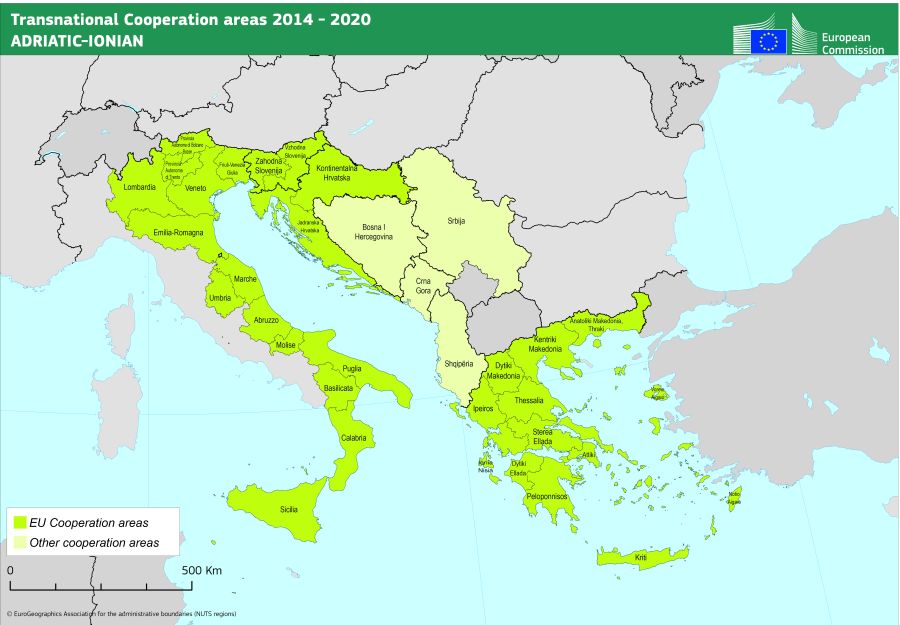 8 συνολικά Χώρες
4 Χώρες Μέλη ΕΕ
3 Yποψήφιες προς ένταξη στην ΕΕ (Αλβανία, Μαυροβούνιο, Σερβία)
1 Δυνητικά υποψήφια προς ένταξη στην ΕΕ (Βοσνία Ερζεγοβίνη)
To υπόβαθρο του Προγράμματος
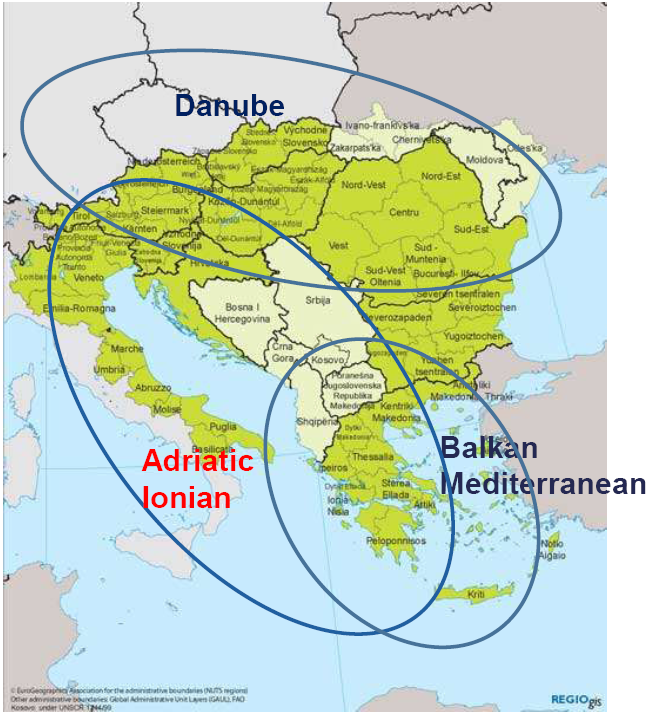 2007-2013
South East Europe (SEE)
2014-2020
Adriatic-Ionian
 (EUSAIR)
2014-2020
Danube
(EUSDR)
2014-2020
Balkan-Mediterranean
Η αρχιτεκτονική του Προγράμματος
Επενδυτικές Προτεραιότητες
Άξονας Προτεραιότητας 1 – 
Καινοτόμες και έξυπνες περιφέρειες

(IP 1b) – Προώθηση επιχειρηματικών επενδύσεων R&I
Άξονας Προτεραιότητας 2 – 
Αειφόρες περιφέρειες
(IP 6c) Διατήρηση, προστασία, προαγωγή και ανάπτυξη της φυσικής και πολιτιστικής κληρονομιάς

(IP 6d - Η προστασία και η αποκατάσταση της βιοποικιλότητας του εδάφους και οικοσυστημάτων, καθώς και των πράσινων υποδομών
Άξονας Προτεραιότητας 3 – 
Συνδεδεμένες περιφέρειες

(IP 7c)  Ανάπτυξη φιλικού περιβάλλοντος μεταφορικών συστημάτων και  πολυτροπικών συνδέσεων
Άξονας Προτεραιότητας 4 – 
Βελτίωση διοίκησης

 (ETC Reg. art 7) Ενδυνάμωση Διοίκησης
Ειδικοί Στόχοι
19,8
45,6
17,8
9,9
51
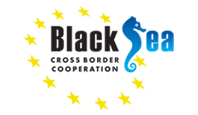 ΠροΓΡΑΜΜΑBLACK SEA BASIN
Περιοχή Παρέμβασης
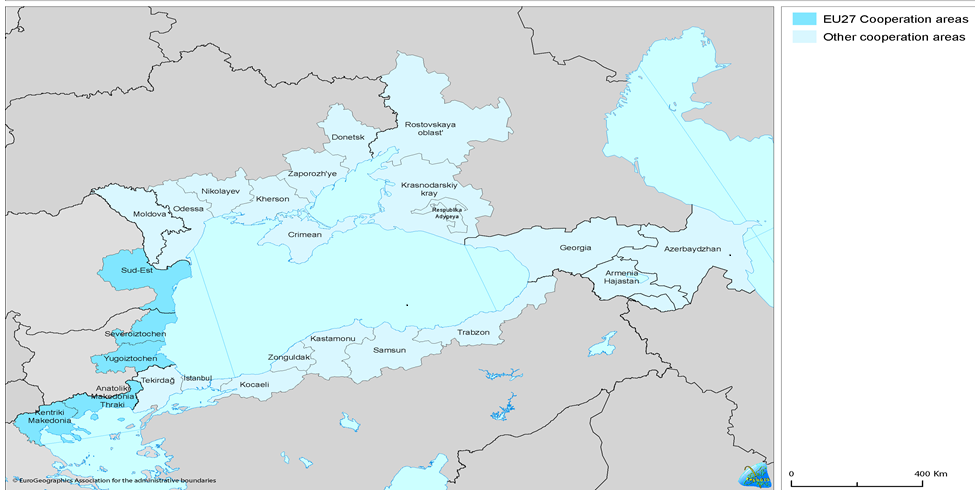 Ελλάδα: Κεντρική Μακεδονία, ΑΜΘ
Βουλγαρία: Severoiztochen, Yugoiztochen
Τουρκία: Istanbul, Tekirdağ, Kocaeli, Zonguldak, Kastamonu, Samsun, Trabzon;
Ρωσία: Rostov Oblast, Krasnodar Krai and Adygea republic
Ουκρανία: Odesa, Mykolaiv, Kherson, Zaporosh’ye and Donetsk Oblasts, Crimea Republic, Sevastopol
Μολδαβία, Γεωργία, Αρμενία, Αζερμπαϊτζάν: Όλη η χώρα
Η αρχιτεκτονική του Προγράμματος
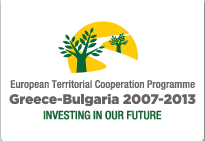 ΔΙΑΣΥΝΟΡΙΑΚΟ ΠροΓΡΑΜΜΑΕΛΛΑΔΑ – ΒΟΥΛΓΑΡΙΑ2014 - 2020
Περιοχή Παρέμβασης
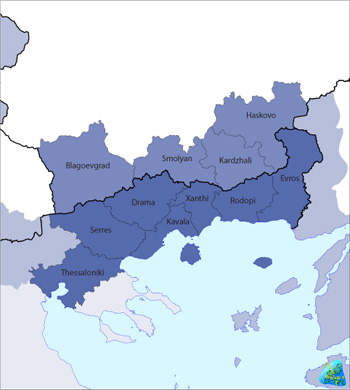 Δομή Προγράμματος
ΑΞΟΝΕΣ ΠΡΟΤΕΡΑΙΟΤΗΤΑΣ

ΘΕΜΑΤΙΚΟΙ ΣΤΟΧΟΙ

ΕΠΕΝΔΥΤΙΚΕΣ ΠΡΟΤΕΡΑΙΟΤΗΤΕΣ

ΕΙΔΙΚΟΙ ΣΤΟΧΟΙ
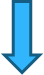 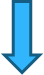 Άξονες Προτεραιότητας
ΑΝΤΑΓΩΝΙΣΤΙΚΗ & ΚΑΙΝΟΤΟΜΑ ΔΙΑΣΥΝΟΡΙΑΚΗ ΠΕΡΙΟΧΗ
ΒΙΩΣΙΜΗ & ΚΛΙΜΑΤΙΚΑ ΠΡΟΣΑΡΜΟΣΙΜΗ ΔΙΑΣΥΝΟΡΙΑΚΗ ΠΕΡΙΟΧΗ 
ΚΑΛΥΤΕΡΑ ΔΙΑΣΥΝΔΕΔΕΜΕΝΗ ΔΙΑΣΥΝΟΡΙΑΚΗ ΠΕΡΙΟΧΗ
ΔΙΑΣΥΝΟΡΙΑΚΗ ΠΕΡΙΟΧΗ ΚΟΙΝΩΝΙΚΗΣ ΕΝΤΑΞΗΣ
ΤΕΧΝΙΚΗ ΒΟΗΘΕΙΑ (ΚΤΓ)
ΑΞΟΝΑΣ ΠΡΟΤΕΡΑΙΟΤΗΤΑΣ 1 Ανταγωνιστική & καινοτόμα διασυνοριακή περιοχή
Ειδικός Στόχος
Επενδυτική Προτεραιότητα 3a
Θεματικός Στόχος 3
ΑΞΟΝΑΣ ΠΡΟΤΕΡΑΙΟΤΗΤΑΣ 2 Βιώσιμη & Κλιματικά Προσαρμόσιμη διασυνοριακή περιοχή
Ειδικοί Στόχοι
Επενδυτικές Προτεραιότητες
Θεματικοί Στόχοι
ΑΞΟΝΑΣ ΠΡΟΤΕΡΑΙΟΤΗΤΑΣ 2 Βιώσιμη & Κλιματικά Προσαρμόσιμη διασυνοριακή περιοχή
Ειδικοί Στόχοι
Επενδυτικές Προτεραιότητες 5b
Θεματικός Στόχος 6
ΑΞΟΝΑΣ ΠΡΟΤΕΡΑΙΟΤΗΤΑΣ 3 Καλύτερα διασυνδεδεμένη διασυνοριακή περιοχή
Ειδικός Στόχος
Επενδυτική Προτεραιότητα 7b
Θεματικός Στόχος 7
ΑΞΟΝΑΣ ΠΡΟΤΕΡΑΙΟΤΗΤΑΣ 4 Διασυνοριακή περιοχή κοινωνικής ένταξης
Ειδικοί Στόχοι
Επενδυτικές Προτεραιότητες
Θεματικός Στόχος 9
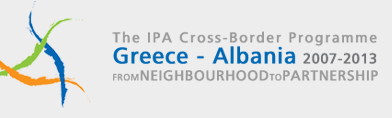 ΔΙΑΣΥΝΟΡΙΑΚΟ ΠροΓΡΑΜΜΑΕΛΛΑΔΑ – ΑΛΒΑΝΙΑ2014 - 2020
Περιοχή Παρέμβασης
ΕΛΛΑΔΑ
ΑΛΒΑΝΙΑ
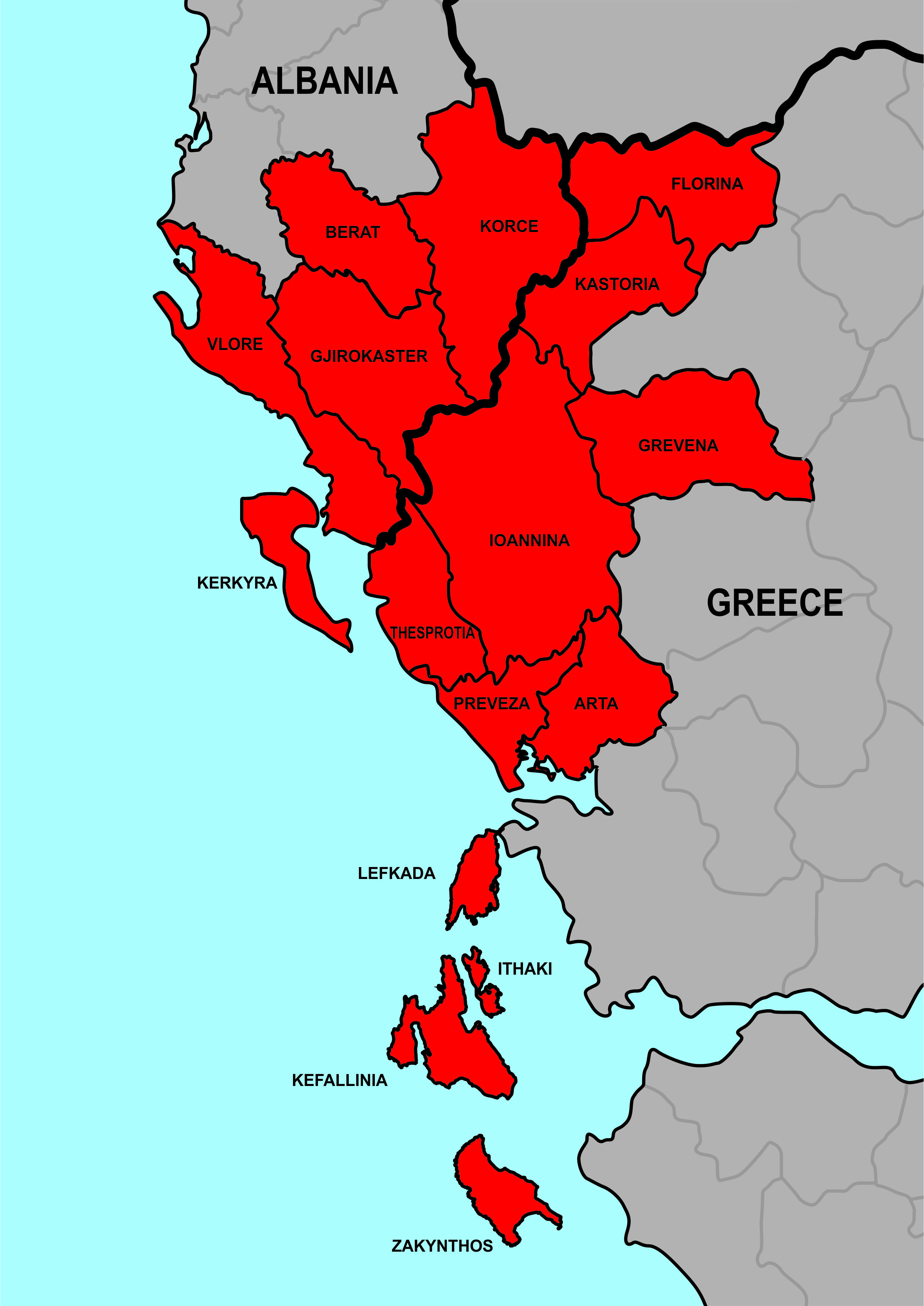 ΚΑΣΤΟΡΙΑ
ΦΛΩΡΙΝΑ
ΑΡΤΑ
ΘΕΣΠΡΩΤΙΑ
ΙΩΑΝΝΙΝΑ
ΠΡΕΒΕΖΑ
ΖΑΚΥΝΘΟΣ
ΚΕΡΚΥΡΑ
ΚΑΦΑΛΛΗΝΙΑ
ΛΕΥΚΑΔΑ
ΓΡΕΒΕΝΑ
BERAT
GJIROKASTER
KORCE
VLORE
ΑΞΟΝΑΣ ΠΡΟΤΕΡΑΙΟΤΗΤΑΣ 1 Βιώσιμο Περιβάλλον & Μεταφορές
Ειδικοί Στόχοι
Θεματικές Προτεραιότητες
Άξονας Προτεραιότητας 1
ΑΞΟΝΑΣ ΠΡΟΤΕΡΑΙΟΤΗΤΑΣ 2 Ενίσχυση Τοπικής Οικονομίας
Ειδικοί Στόχοι
Θεματικές Προτεραιότητες
Άξονας Προτεραιότητας 1
ΔΙΑΣΥΝΟΡΙΑΚΟ ΠροΓΡΑΜΜΑΕΛΛΑΔΑ – Π.Γ.Δ.Μ.2014 - 2020
Περιοχή Παρέμβασης
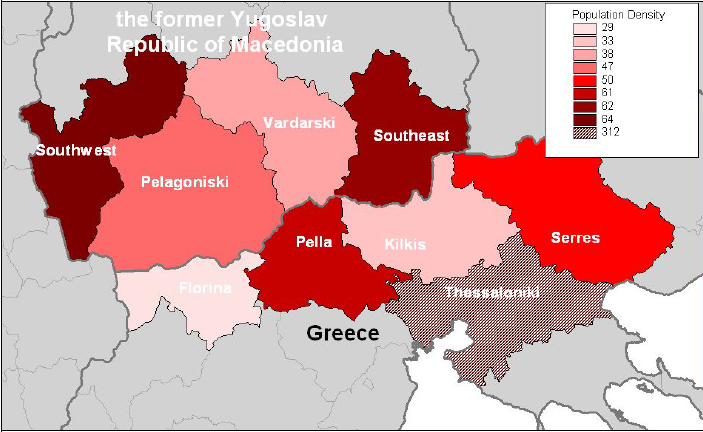 ΑΞΟΝΑΣ ΠΡΟΤΕΡΑΙΟΤΗΤΑΣ 1 Ανάπτυξη & Υποστήριξη Τοπικής Οικονομίας
Ειδικοί Στόχοι
Θεματικές Προτεραιότητες
Άξονας Προτεραιότητας 1
ΑΞΟΝΑΣ ΠΡΟΤΕΡΑΙΟΤΗΤΑΣ 1 Ανάπτυξη & Υποστήριξη Τοπικής Οικονομίας
Ειδικοί Στόχοι
Θεματικές Προτεραιότητες
Άξονας Προτεραιότητας 1
ΑΞΟΝΑΣ ΠΡΟΤΕΡΑΙΟΤΗΤΑΣ 2 Προστασία του Περιβάλλοντος - Μεταφορές
Ειδικοί Στόχοι
Θεματικές Προτεραιότητες
Άξονας Προτεραιότητας 2
ΑΞΟΝΑΣ ΠΡΟΤΕΡΑΙΟΤΗΤΑΣ 2 Προστασία του Περιβάλλοντος - Μεταφορές
Ειδικοί Στόχοι
Θεματικές Προτεραιότητες
Άξονας Προτεραιότητας 2
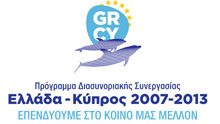 ΔΙΑΣΥΝΟΡΙΑΚΟ ΠροΓΡΑΜΜΑΕΛΛΑΔΑ – ΚΥΠΡΟΣ2014 - 2020
Περιοχή Παρέμβασης
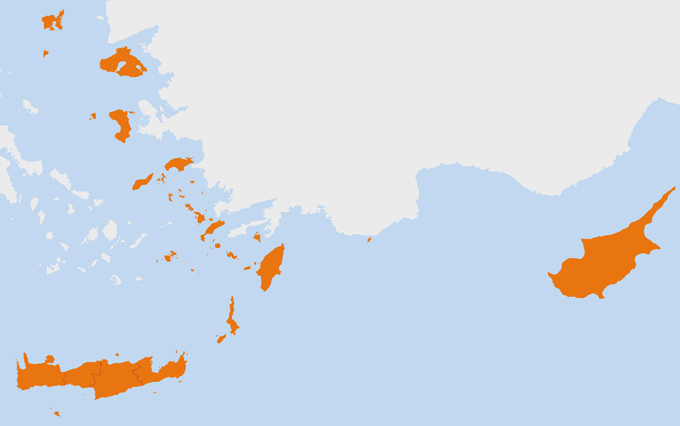 ΑΞΟΝΑΣ ΠΡΟΤΕΡΑΙΟΤΗΤΑΣ 1 Ανταγωνιστικότητα
Ειδικοί Στόχοι
Στρατηγικός Στόχος
Άξονας Προτεραιότητας 1
ΑΞΟΝΑΣ ΠΡΟΤΕΡΑΙΟΤΗΤΑΣ 2 Φυσικό & Πολιτιστικό Περιβάλλον
Ειδικοί Στόχοι
Στρατηγικός Στόχος
Άξονας Προτεραιότητας 2
ΑΞΟΝΑΣ ΠΡΟΤΕΡΑΙΟΤΗΤΑΣ 3 Προσβασιμότητα & Ασφάλεια Περιοχής
Ειδικοί Στόχοι
Στρατηγικός Στόχος
Άξονας Προτεραιότητας 3
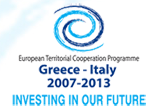 ΔΙΑΣΥΝΟΡΙΑΚΟ ΠροΓΡΑΜΜΑΕΛΛΑΔΑ – ΙΤΑΛΙΑ2014 - 2020
Περιοχή Παρέμβασης
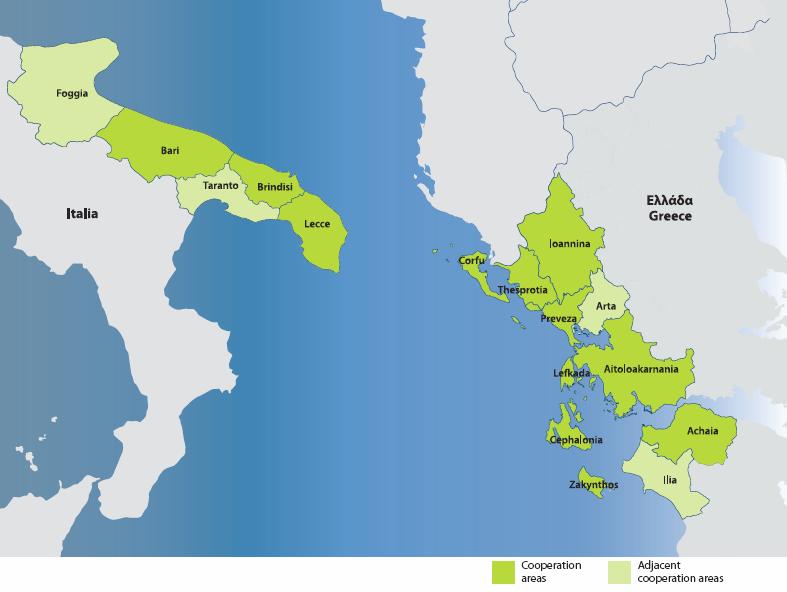 ΑΞΟΝΑΣ ΠΡΟΤΕΡΑΙΟΤΗΤΑΣ 1 Καινοτομία & Ανταγωνιστικότητα
Επενδυτικές Προτεραιότητες
Θεματικός Στόχος
Άξονας Προτεραιότητας 1
ΑΞΟΝΑΣ ΠΡΟΤΕΡΑΙΟΤΗΤΑΣ 1 Καινοτομία & Ανταγωνιστικότητα
Επενδυτικές Προτεραιότητες
Θεματικός Στόχος
Άξονας Προτεραιότητας 1
ΑΞΟΝΑΣ ΠΡΟΤΕΡΑΙΟΤΗΤΑΣ 2 Ολοκληρωμένη Περιβαλλοντική Διαχείριση
Επενδυτικές Προτεραιότητες
Στρατηγικός Στόχος
Άξονας Προτεραιότητας 2
ΑΞΟΝΑΣ ΠΡΟΤΕΡΑΙΟΤΗΤΑΣ 3 Πολυτροπικά αειφόρα συστήματα μεταφορών
Ειδικοί Στόχοι
Στρατηγικός Στόχος
Άξονας Προτεραιότητας 3
ΑΞΟΝΑΣ ΠΡΟΤΕΡΑΙΟΤΗΤΑΣ 3 Πολυτροπικά αειφόρα συστήματα μεταφορών
Ειδικοί Στόχοι
Στρατηγικός Στόχος
Άξονας Προτεραιότητας 3
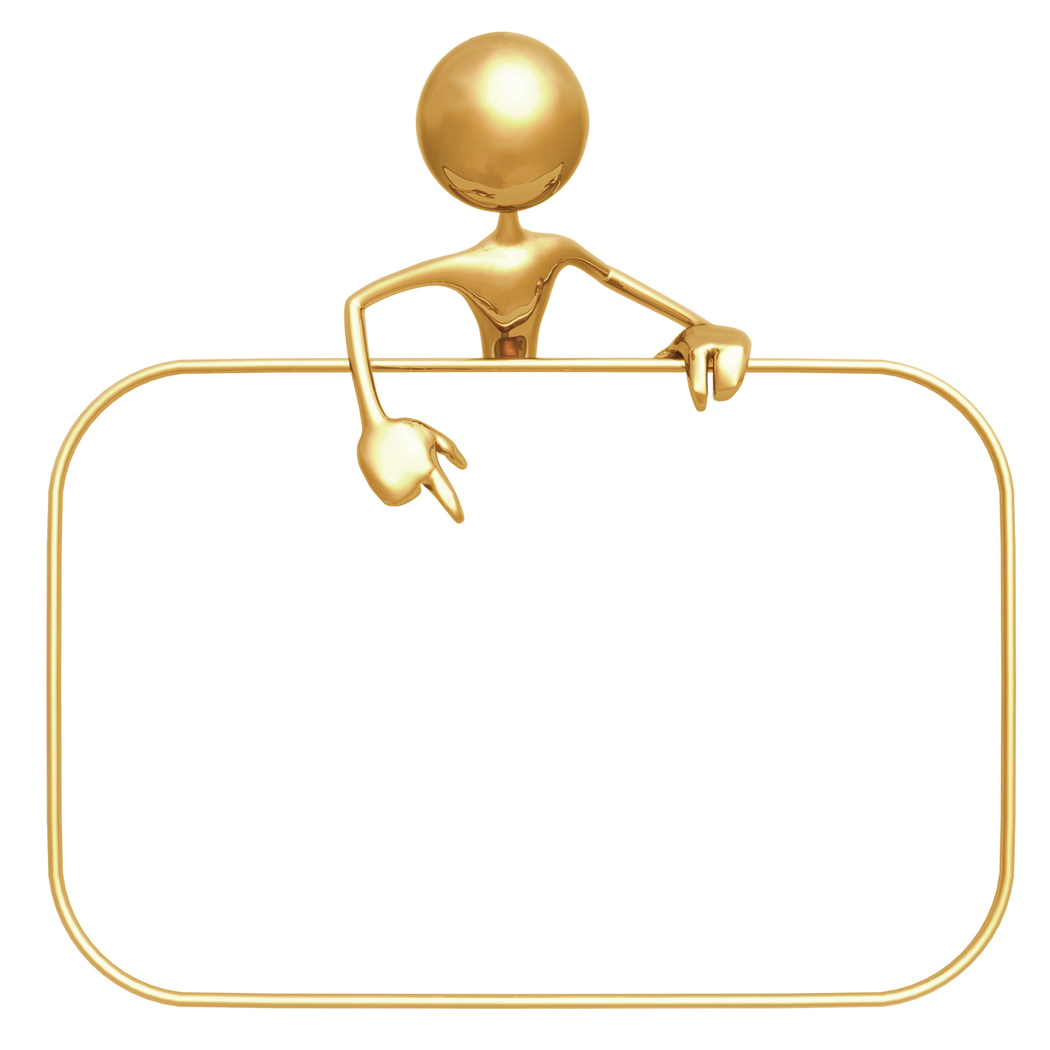 Ευχαριστώ για την προσοχή σας
Δρ. Λευτέρης Τοπάλογλου

ltopaloglou@lga.gr